Phytochemistry 2 -3 general
Mohammed I. Rushdi01006796271
3/21/2020
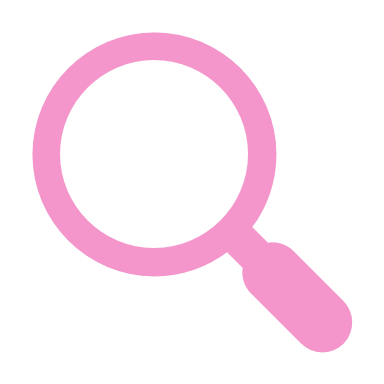 7- Phytochemical screening and identification of carbohydrates
Mohammed I. Rushdi01006796271
3/21/2020
Phytochemical screening and identification of glycosides
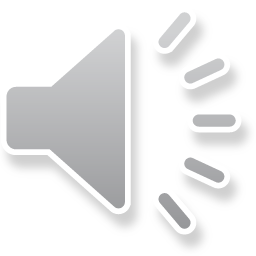 3/21/2020
Mohammed I. Rushdi01006796271
3/21/2020
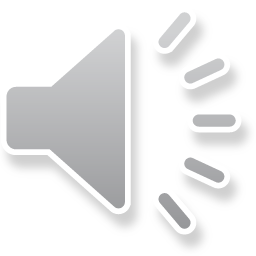 Phenolic Glycosides
Anthracene glycoside
extracted drug with an immiscible organic solvent 
( ether- benzene or CH2CL2)
filter, take part of filtrate 
NH4OH or NaOH or KOH 
                red color
Acid hydrolysis
extracted drug with an immiscible organic solvent 
( ether- benzene or CH2CL2)
FeCL3               
                   blue color.
Micro sublimation test.
Mohammed I. Rushdi01006796271
Phytochemical screening and identification of Cyanogenic glycoside
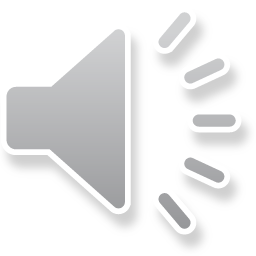 Mohammed I. Rushdi01006796271
3/21/2020
Test for Terpenoids
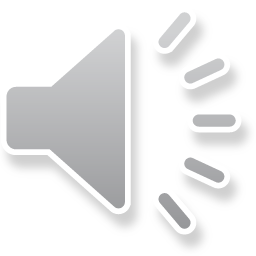 Libermann test for sterol
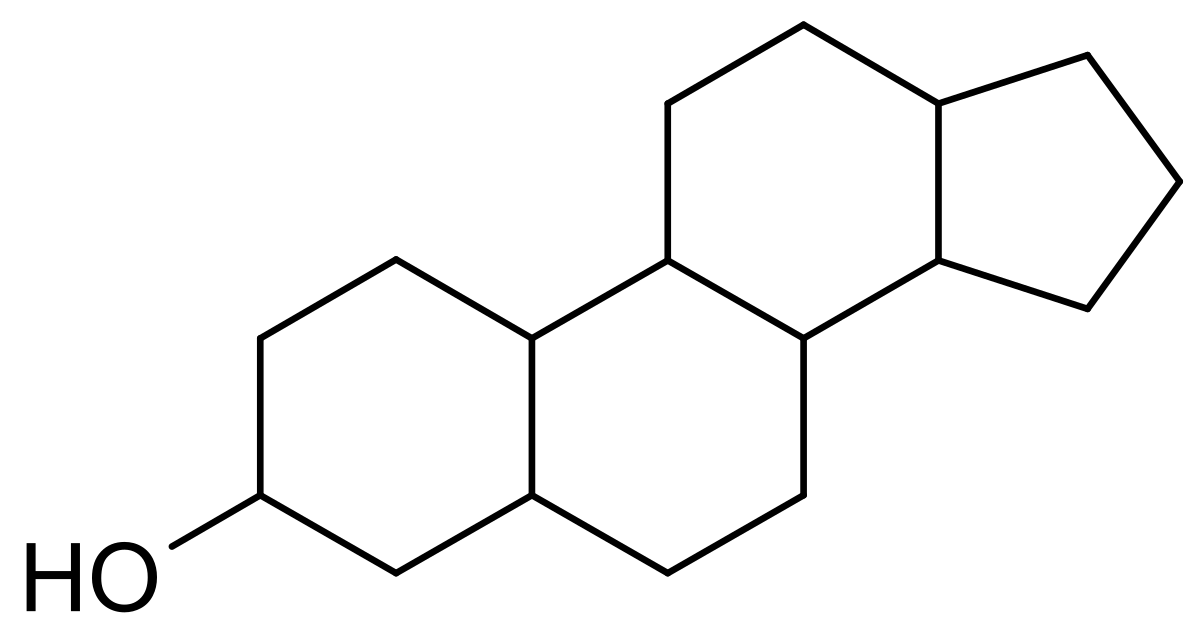 2.0ml of chloroform was added with the 5 ml aqueous plant extract 
evaporated on the water path 
boiled with 3 ml of H2SO4 conc.
A grey color formed.
Solution of the glycoside

1 drop of conc H2SO4 
in glacial acetic acid. 

           red           violet            blue       green.
Mohammed I. Rushdi01006796271
3/21/2020
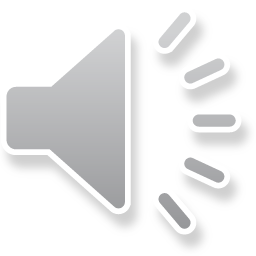 Test for coumarins
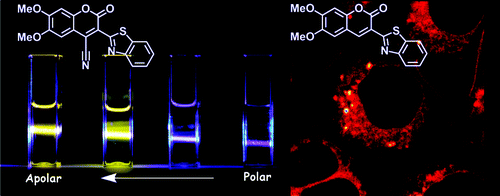 0.5 g of the moistened extract was taken in a test tube. 
The mouth of the tube was covered with filter paper treated with 1 N NaOH solution.
 Test tube was placed for few minutes in boiling water
the filter paper was removed and examined under the UV light 
yellow fluorescence.
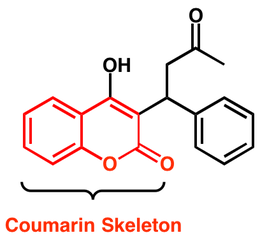 Mohammed I. Rushdi01006796271
3/21/2020
Test for Detection of alkaloids
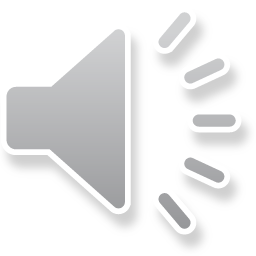 2) Alkaloidal coloring reagents
Marqui’s reagent (HCHO/H2SO4).

 Mandalin’s reagent (sulfovanidic acid).

 Erdmann’s reagent (HNO3/H2SO4).

Modified Dragendroff’s reagent .
1) Alkaloidal precipitants
Mayer’s reagent (Potassium mercuric iodide soln.)

 Dragendorff’s reagent ( Potassium bismuth iodide)

Wagner’s reagent ( Soln. of iodine in potassium iodide)  

Hager’s reagent ( Saturated soln. of picric acid)
Mohammed I. Rushdi01006796271
3/21/2020
Identification of Monosaccharides
(glucose & fructose)
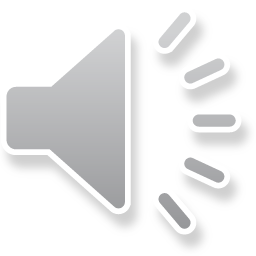 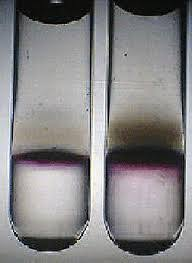 1- Molisch’s test:
1ml of the sugar soln.
2-3 drops alc.α-naphthol
1ml conc. H2SO4 dropwise on the wall
Purple ring in the junction between 2 layers.
This test gives positive result with all carbohydrates.
Mohammed I. Rushdi01006796271
3/21/2020
Identification of Monosaccharides
(Glucose & Fructose)
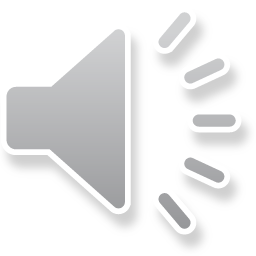 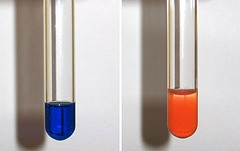 2- Fehling’s test:
heat on water bath
1ml sugar soln.
1ml Fehling’s A
1ml Fehling’s B
Reddish brown ppt. of Cu2O
This test gives a positive result with reducing sugars  (Monosaccharides and reducing disaccharides)
3/21/2020
Mohammed I. Rushdi01006796271
Identification of Monosaccharides
(glucose & fructose)
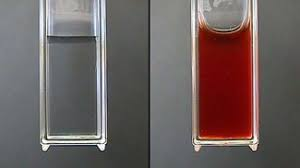 3- Resorcin (Selwianoff’s) test:
2ml sugar soln.
2ml 12%HCl
Few crystals of resorcin
Heat on W.B
Deep red colour
This test gives a positive result with fructose(keto sugar) but not with glucose (aldo sugar).
Mohammed I. Rushdi01006796271
3/21/2020